Im Ursprungsland
KAKAO
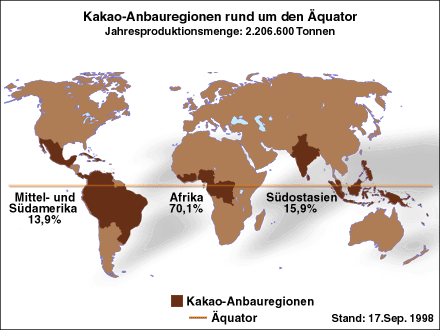 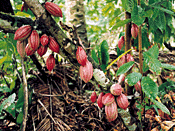 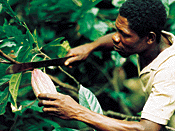 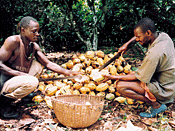 Kakaobaum                   Kakaoernte              Öffnen der Kakaofrüchte
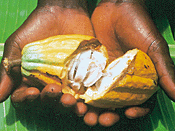 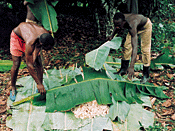 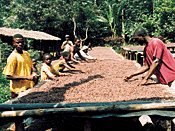 Geöffnete Frucht            Fermentation               Trocknen der Bohnen
KAKAO
Im Verbraucherland
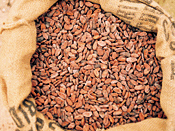 Werden im Verbraucherland geröstetund weiterverarbeitet!
Getrocknete Kakaobohnen
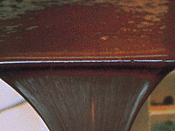 Kakaomasse
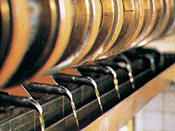 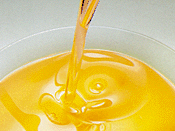 Kakaopresse
Kakaobutter
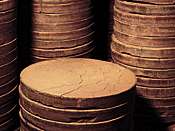 Kakaopresskuchen wird zu Kakaopulver gemahlen!